Orthopaedic interventions in achondroplasia: Identifying optimal care for improved outcomes
Overview
Tuesday 29th October 2024
Objectives
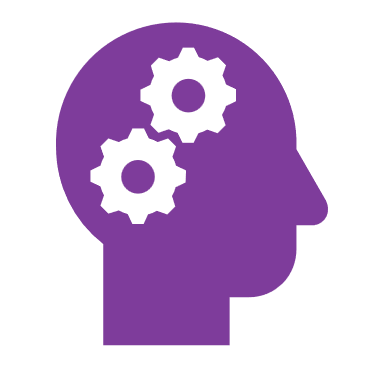 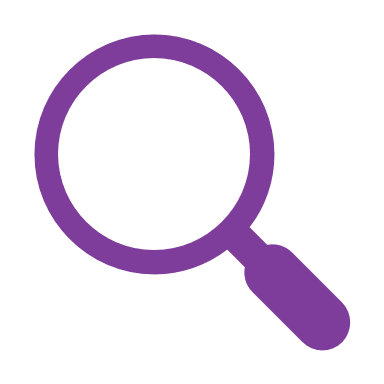 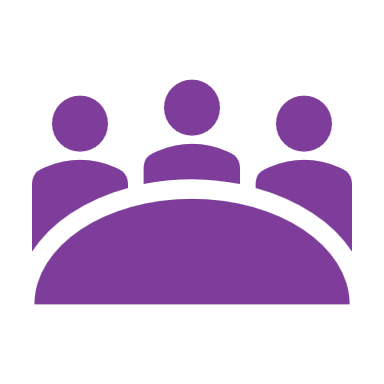 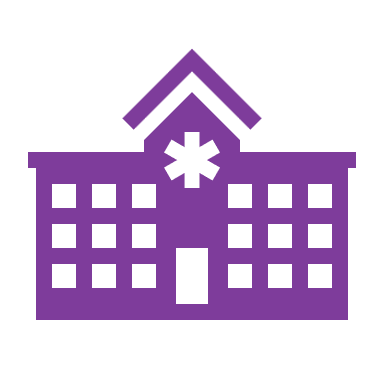 2
Agenda
3
Presentation Summary
Orthopaedic interventions for spinal deformity
Regular follow-ups are necessary to maximise surgical efficacy and prevent late intervention
Brace therapy can be useful non-surgical option
Surgery for spinal stenosis 
Degenerated lumbar spine in achondroplasia can result in decreased pelvic tilt to compensate
Lower lumbar spinal stenosis can be attributed to the decreased pelvic tilt
Corrective surgery for upper limbs
Upper limb corrective surgery has been found to be relatively safe and leads to improved quality of life
Corrective surgery for lower limbs
Common interventions in childhood and adolescence include correcting malalignment and limb lengthening
Adult patients are frequently overlooked and frequently require surgery, including prosthesis
4
EAF Guiding Principles for Orthopaedic Interventions
5
Summary
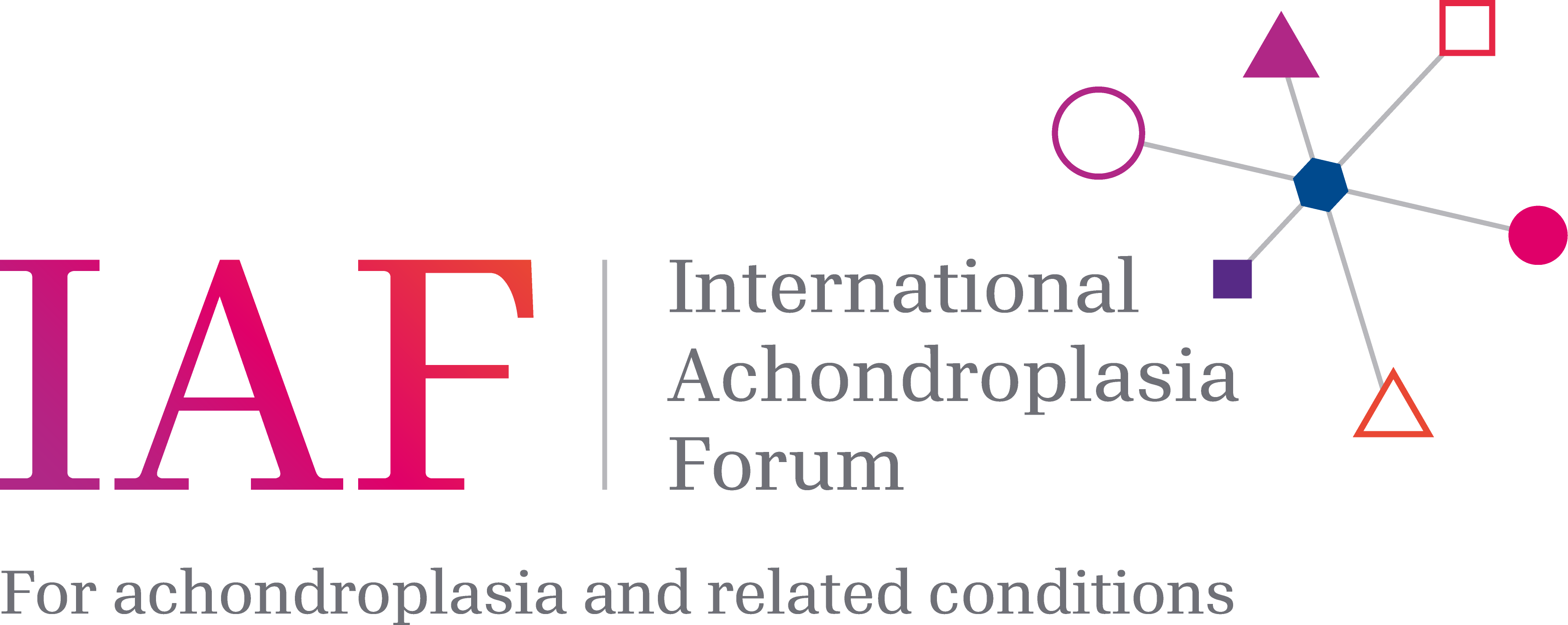 The Guiding Principles in this workshop will help establish a standard practice for orthopaedic interventions in achondroplasia
Keep an eye out for our manuscript capturing the outcomes of the workshop!
The EAF will soon be evolving to the IAF, with an expanded steering committee and focus to include related conditions
Make sure you follow us on X (formerly Twitter)@ACHONforum
Register at the EAF website to be notified about our next workshopachondroplasiaforum.com/register
6
Evaluations
Attendance
8
Most respondents found the event to be good quality and well organised
Based on data from 10 respondents
9
Most respondents found this workshop useful and that the content met their learning expectations
Based on data from 10 respondents
10
Over 75% of respondents found all presentations to be good or excellent
Percentages are based on the number of respondents for each session: Dr Philip Kunkel, 10 responses; Dr Carmen Vleggeert-Landkamp, 10 responses; Dr Simone Riganti, 9 responses; Dr Antonio Leiva-Gea, 8 responses.
11
Feedback from Attendees
Best aspects of this event:
Spinal stenosis management
Discussion on spinal interventions
Interaction and listening to experts about this condition/pathology
Interaction!
Hearing research and experiences from across Europe
Orthopaedic input
Discussion
Japan is 8 hours ahead of CET so if you could start a little bit earlier it would be very helpful
See you the next time
Thank you - it was informative and productive
Best aspects of this event feedback from 8 attendees, other feedback from 3 attendees
12